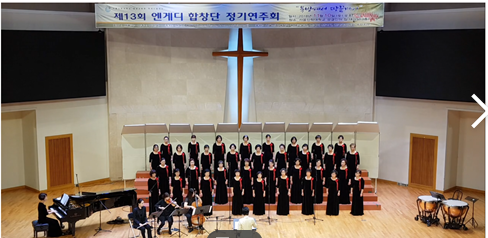 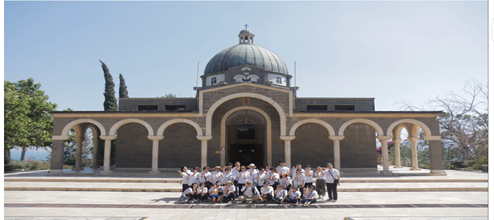 엔게디 정기 연주회
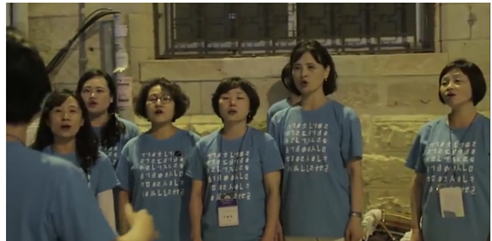 이스라엘  찬양 선교